13. Case-marking in WH-Movement

     # Review:  Case-marking in NP-Movement takes place at S-structure after movement.
                    (87)  John2 was arrested [NP2 e ]
                                                     NP-trace       
                    The NP John is moved to the tensed subject position, when NP-trace leaves.
                    Since the passive verb arrested cannot assign a case to John, John needs to be moved
                    to the case-marked position: i.e. NP-trace position has no case by NP-Trace Condition.

      # Case-marking in WH-movement is different from that in NP-movement.
                     (88)  Who did they arrest?
                     (89)  [s’ COMP  [s  they did arrest who ]]   -> D-structure
                     (90)  [s’ [COMP  who2]  [s did they arrest  [NP2 e ] ] ]    -> S-structure
                                                                                     WH-trace
(90) [s’ [COMP  who2]  [s did they arrest  [NP2 e ] ] ]    -> S-structure
                                                                  WH-trace         
          The wh-trace [NP2 e] is governed by the transitive verb arrest, and hence assigned Objective case.
          WH-CASE CONVENTION is applied to (90):
                  
        (91)  WH-CASE CONVENTION 
               A moved wh-phrase inherits the case of its trace.

        ◈ Since the trace of the moved wh-phrase in (90) is assigned objective case, the wh-phrase itself
            will inherit this objective case-marking by (91).

        ◈ Result:  The traces left behind by NP-movement(np-trace) are never case-marked, 
                      but traces left behind by WH-movement(wh-trace) can indeed carry case-marking.
(94)  *Who was it arrested?
                 [s’  COMP [s  it was arrested who ] ]  (D-structure)
                 [s’ [COMP  who ] [s was it arrested [NP e] ] ]   (S-structure)

                 Wh-trace [NP e] must have a case, so the moved who does not inherit a case of the trace,
                 resulting in the NP who has no case.
                 Therefore, (94) is ungrammatical, violating Case Filter and WH-CASE CONVENTION.

        ♣ Consider the sentence (95). Why is it ungrammatical?
          (95)  *Who will Mary try to go?
          (96)                                                                     
          (97)
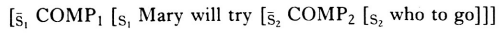 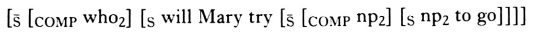 ◈ Summary about traces








    ◈ Exercise: Why are they grammatical or ungrammatical? (see p. 341-343)
       (1) *John is certain  t  will resign
       (2)  John is certain  t  to resign
       (3) *Who is it certain  t  to resign?
       (4)  Who is it certain  t  will resign?
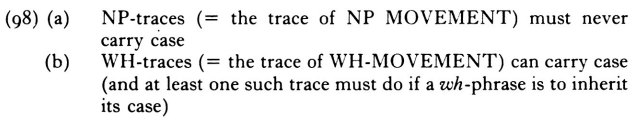 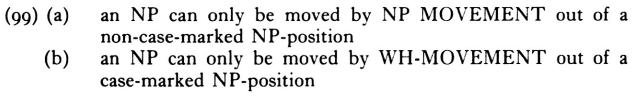 #  NP-movement and WH-movement with passive structures.
        (1)  The enemy will be destroyed
              The enemyi will be destroyed [ ti ]

        (2)  *Who will it be destroyed?
              [COMP  who2] will it be destroyed [ t2 ]